Свято Миколая!
ЧАРІВНА КНИГА МИКОЛАЯ
МИКОЛАЙ ТА 
ЙОГО ДРУГ ОСЛИК
РОЗНОСЯТЬ ПОДАРУНКИ
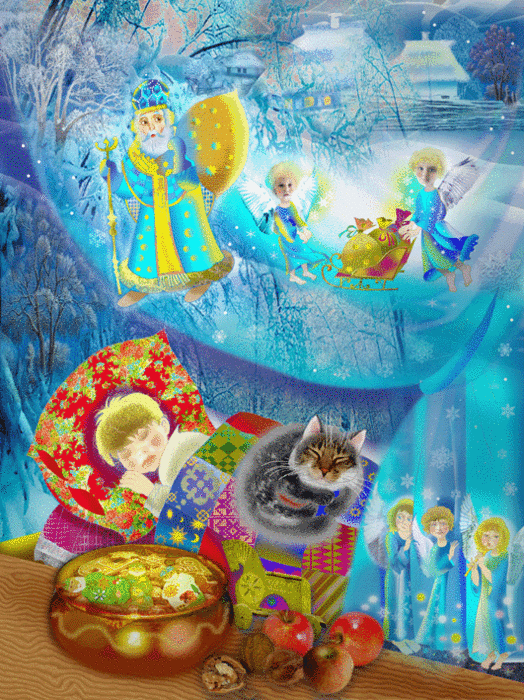 МИКОЛАЙ – ЗАХИСНИК 
ЗВІРІВ
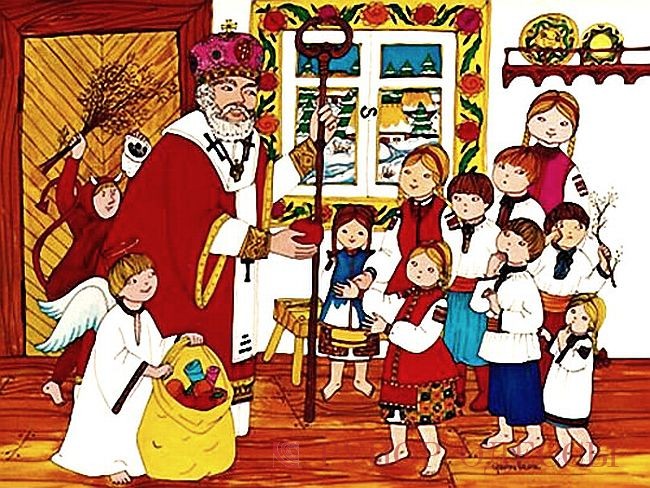 Розповідає 
їм казки 
та вказівки роздає.
МИКОЛАЙ ПОКРОВИТЕЛЬ 
ХУДОБИ І ПОЛІВ
йде по полям, а за ним ангели летять та освячують землю на хороший урожай
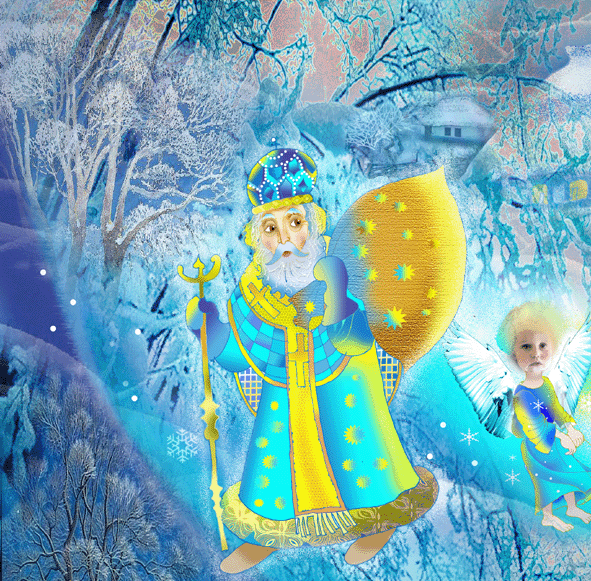 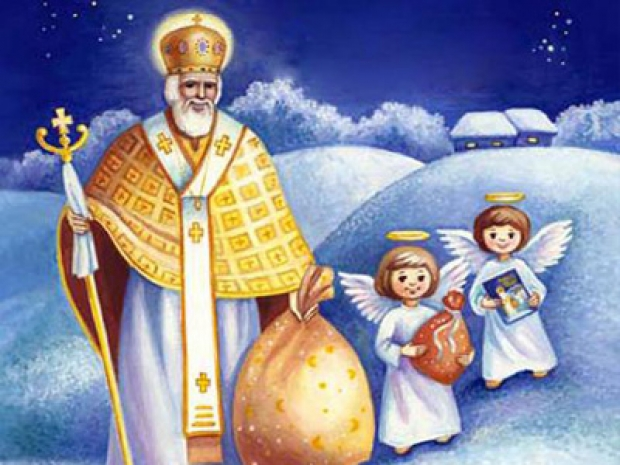 Миколай та 
три мішечки золота
кинув у віконце три мішечки із золотом. Врятував дівчат від важкої долі.
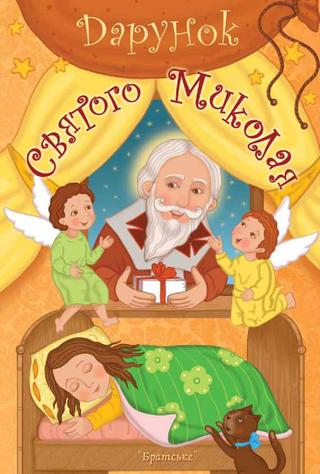 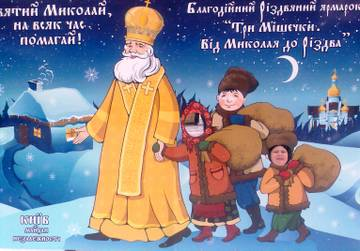 Миколай – покровитель усіх моряків і селян
Заспокоював розбурхане море, допомагав морякам повернутися додому
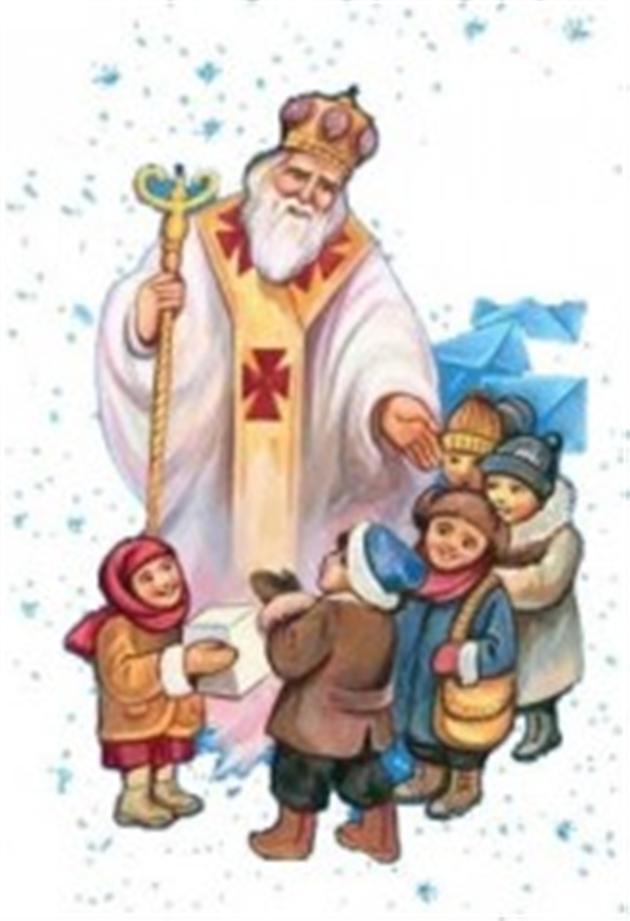 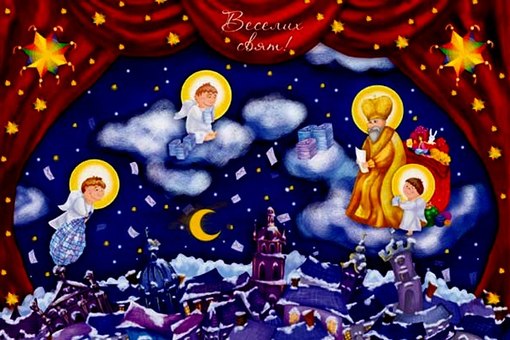 З днем святого миколая
Тим хто старших поважаєяк добро творити знаємиколай того шануєподарунки всім дарує
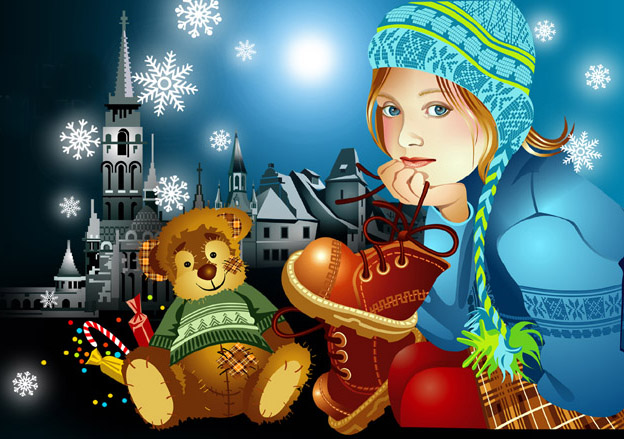 ПІДГОТУВАЛА
Біблііотекар Володимирівської ЗОШ
Євдокименко І.І.